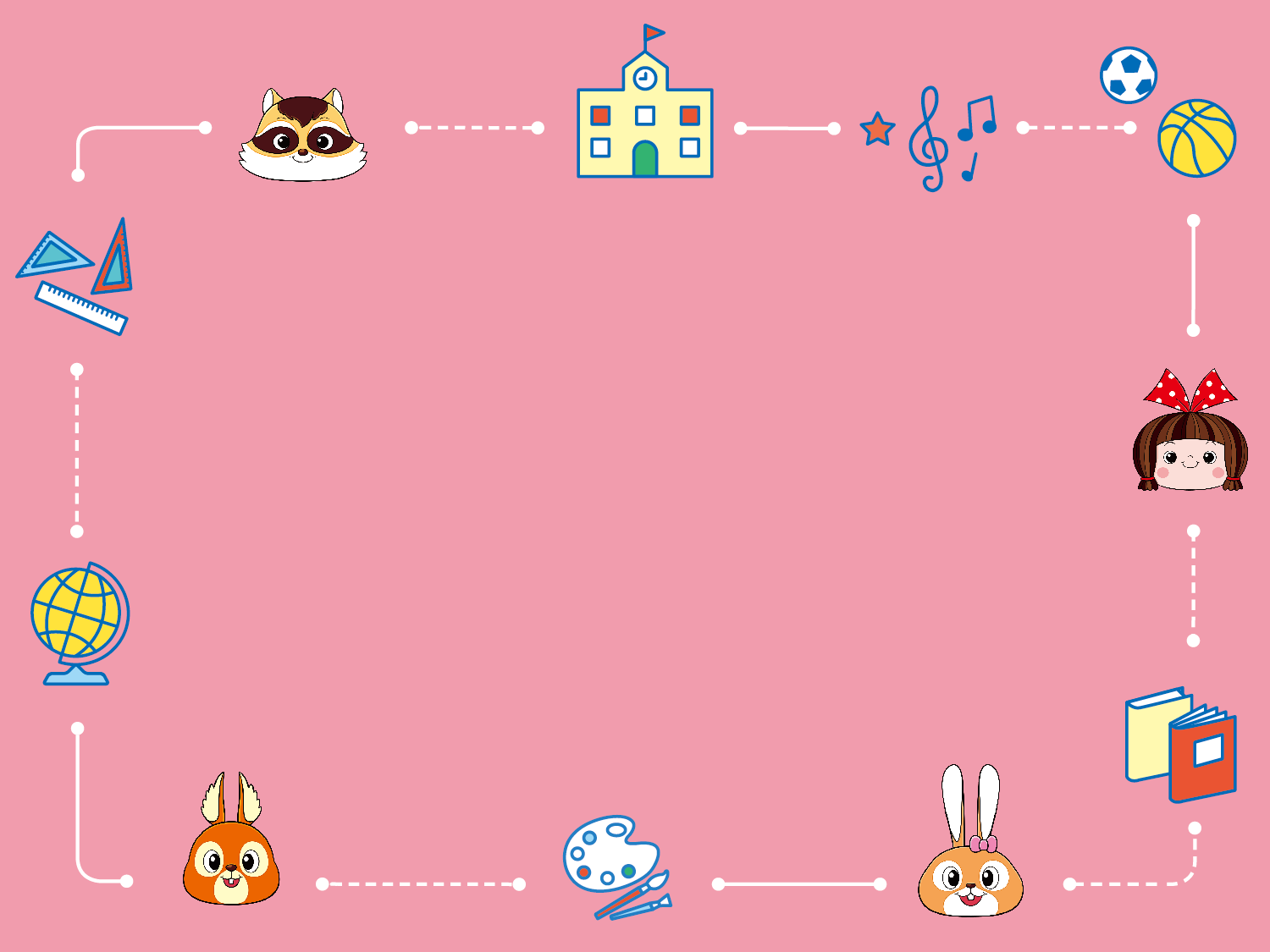 國語
統整活動三
課本82頁
先仔細觀看圖片後再試著說看看，推測等等聆聽的內容。
專心聽一聽，思考整理一下內容。(請點圖片，不能用IE連結)
https://listening.hle.com.tw/ech/listen.html?volumeSeq=294&seq=15029
說說看第一張圖片裡發生什麼事?他可能在想什麼呢?
說說看第二張圖片裡發生什麼事?他可能在想什麼呢?
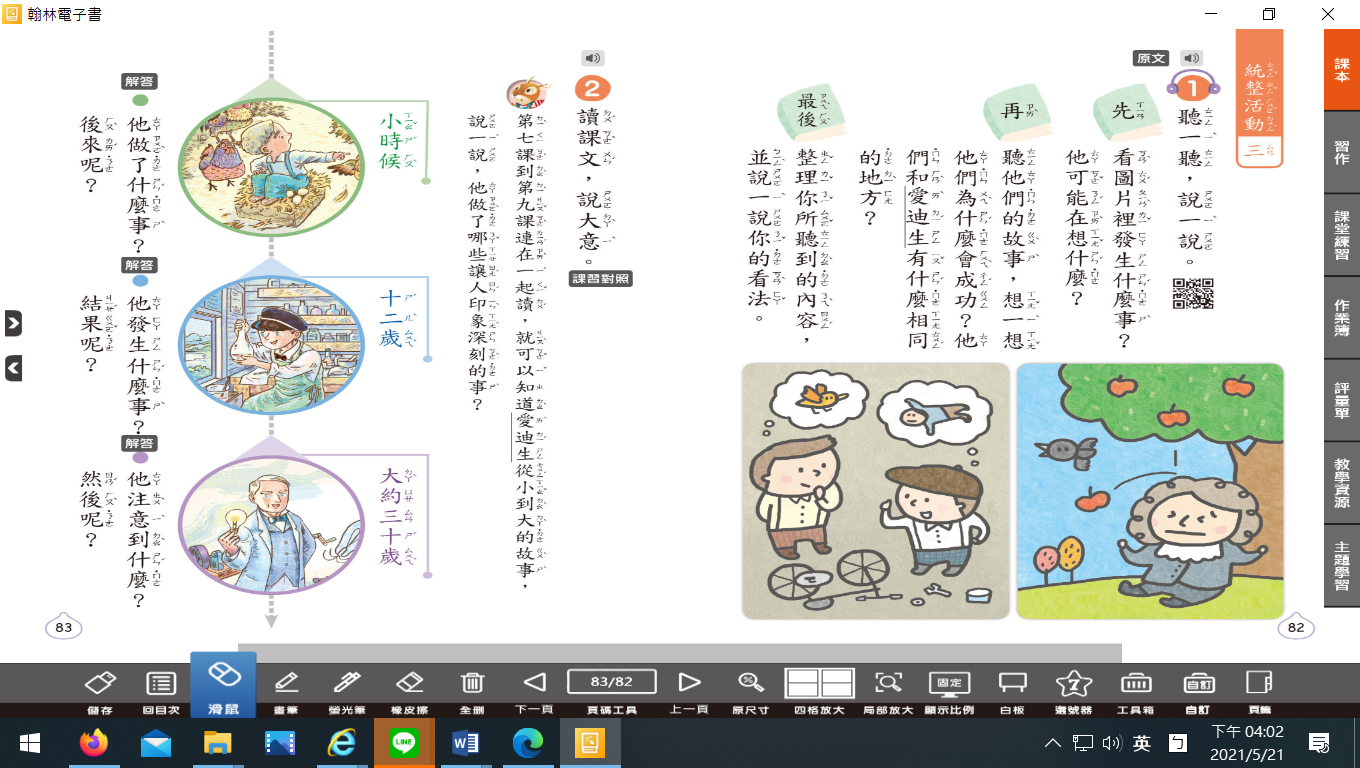 問  題
他們為什麼會成功?


   和愛迪生有什麼相同的地方呢?
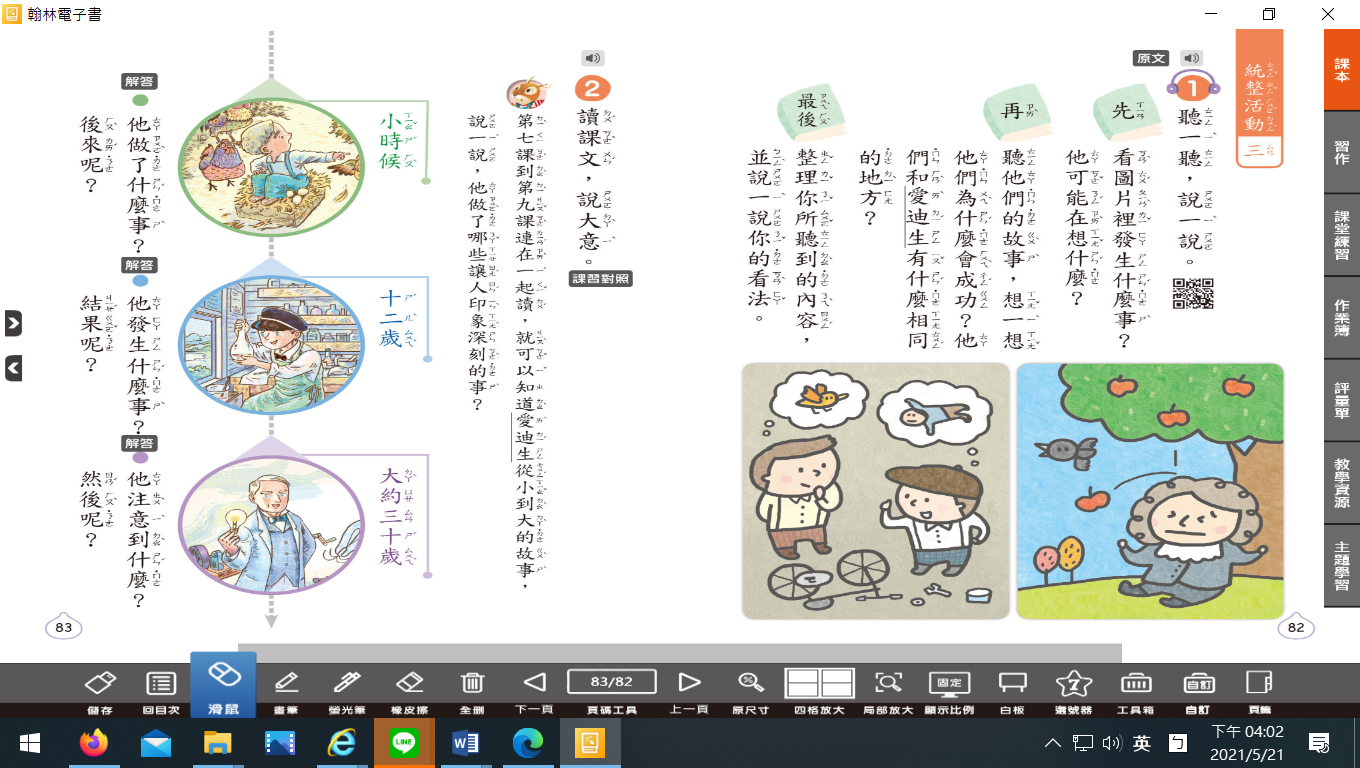 國習68頁，先聽一聽，再完成習作。 (請點圖片，不能用IE連結)
https://listening.hle.com.tw/ech/listen.html?volumeSeq=294&seq=15029
聽完後整理聽到的內容，書寫習作。
沒有的話請再聽一次
https://listening.hle.com.tw/ech/listen.html?volumeSeq=294&seq=15029
習作完成了嗎?
答對了
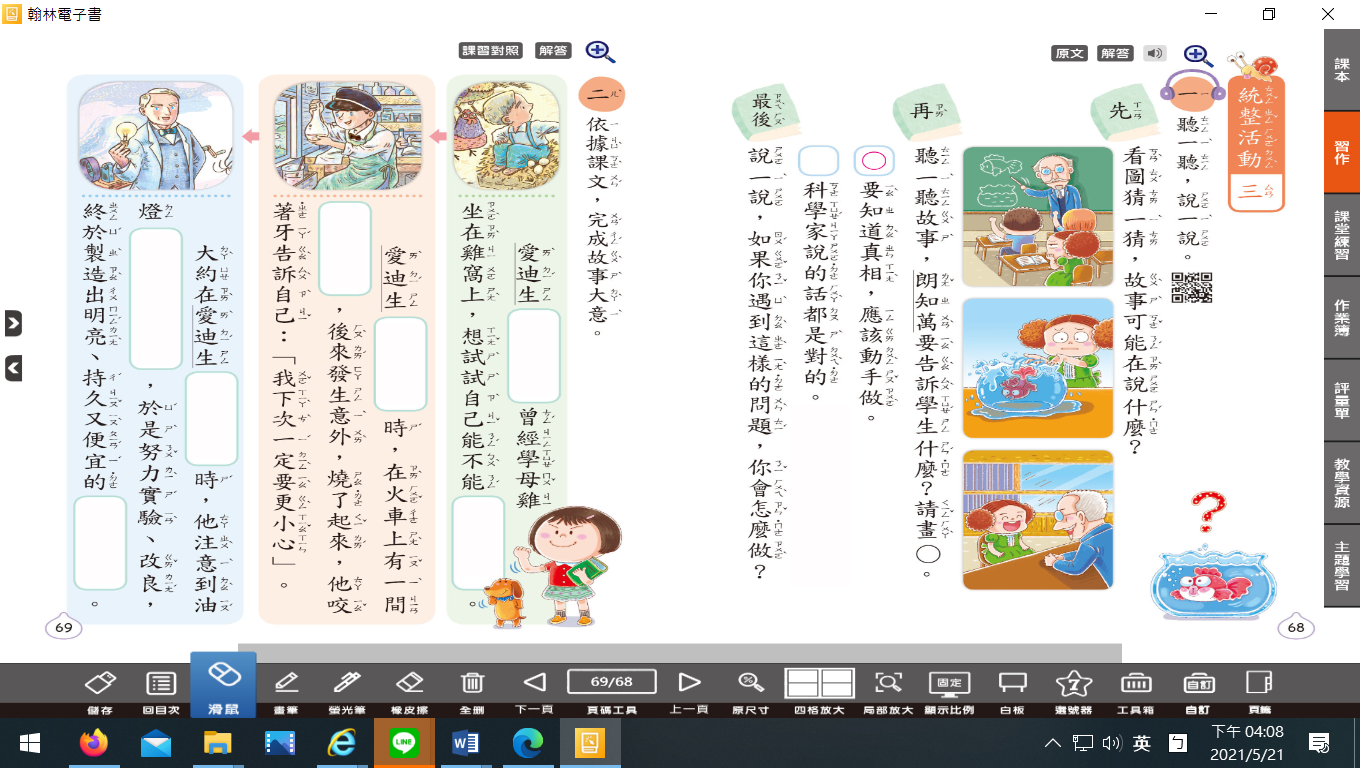 很棒喔!下課了。
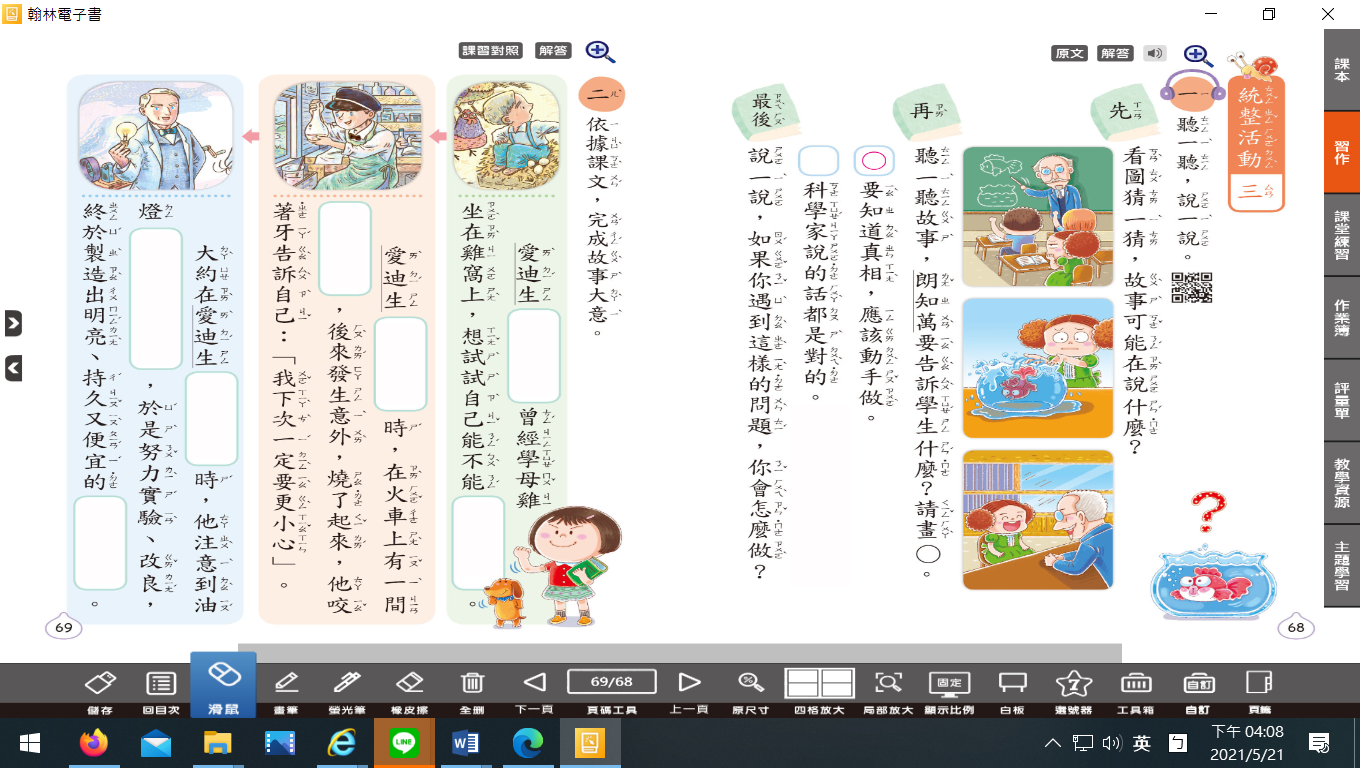